Präpositionen

KLASSE 6
2022
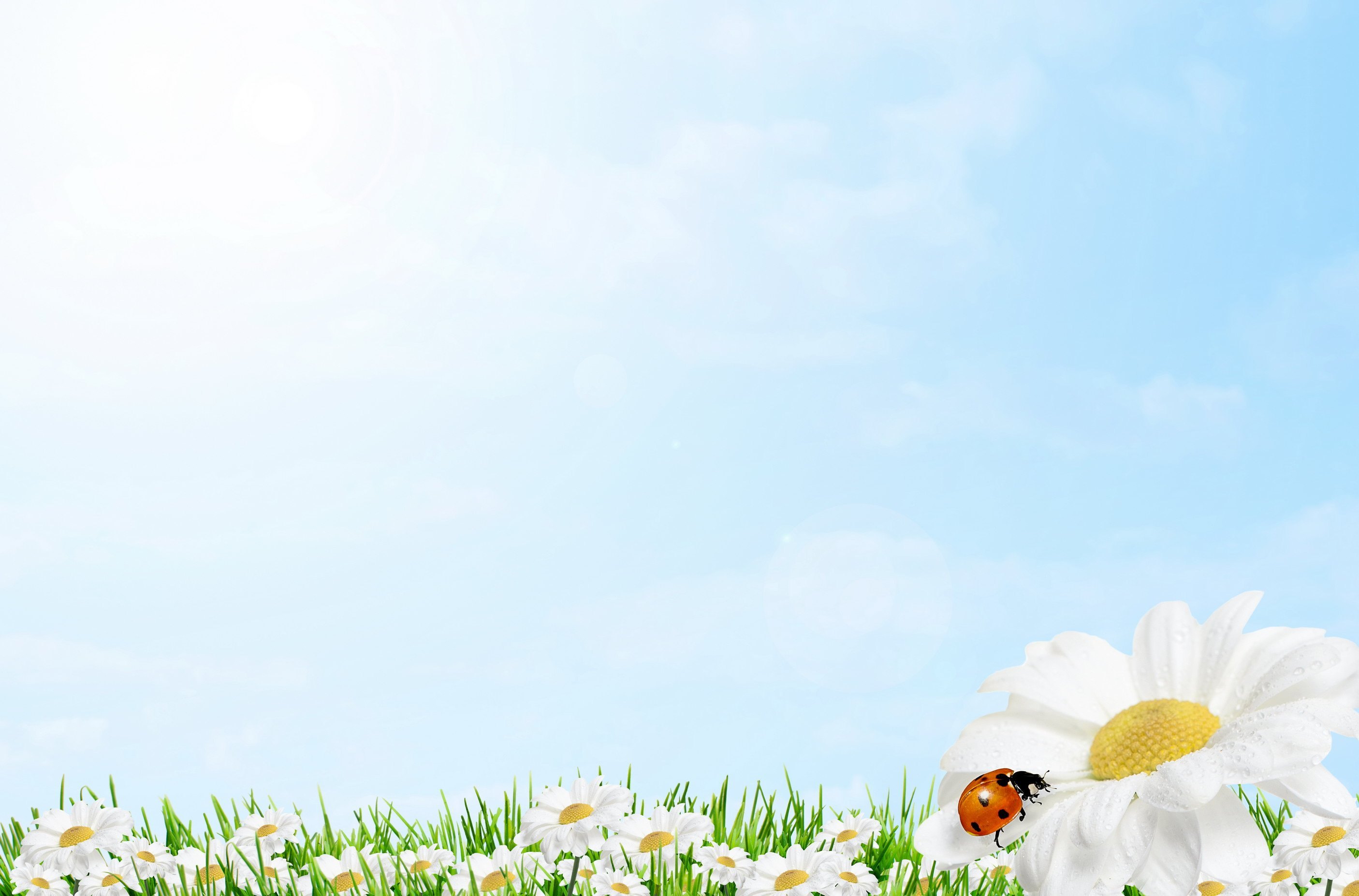 Ich frühstücke __________ 7 Uhr.
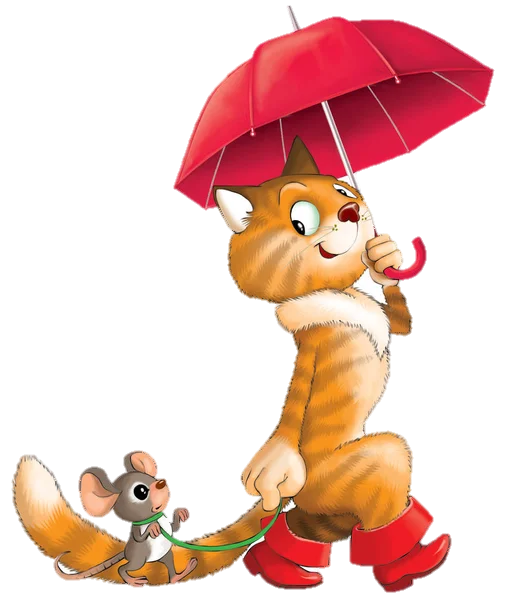 um
am
im
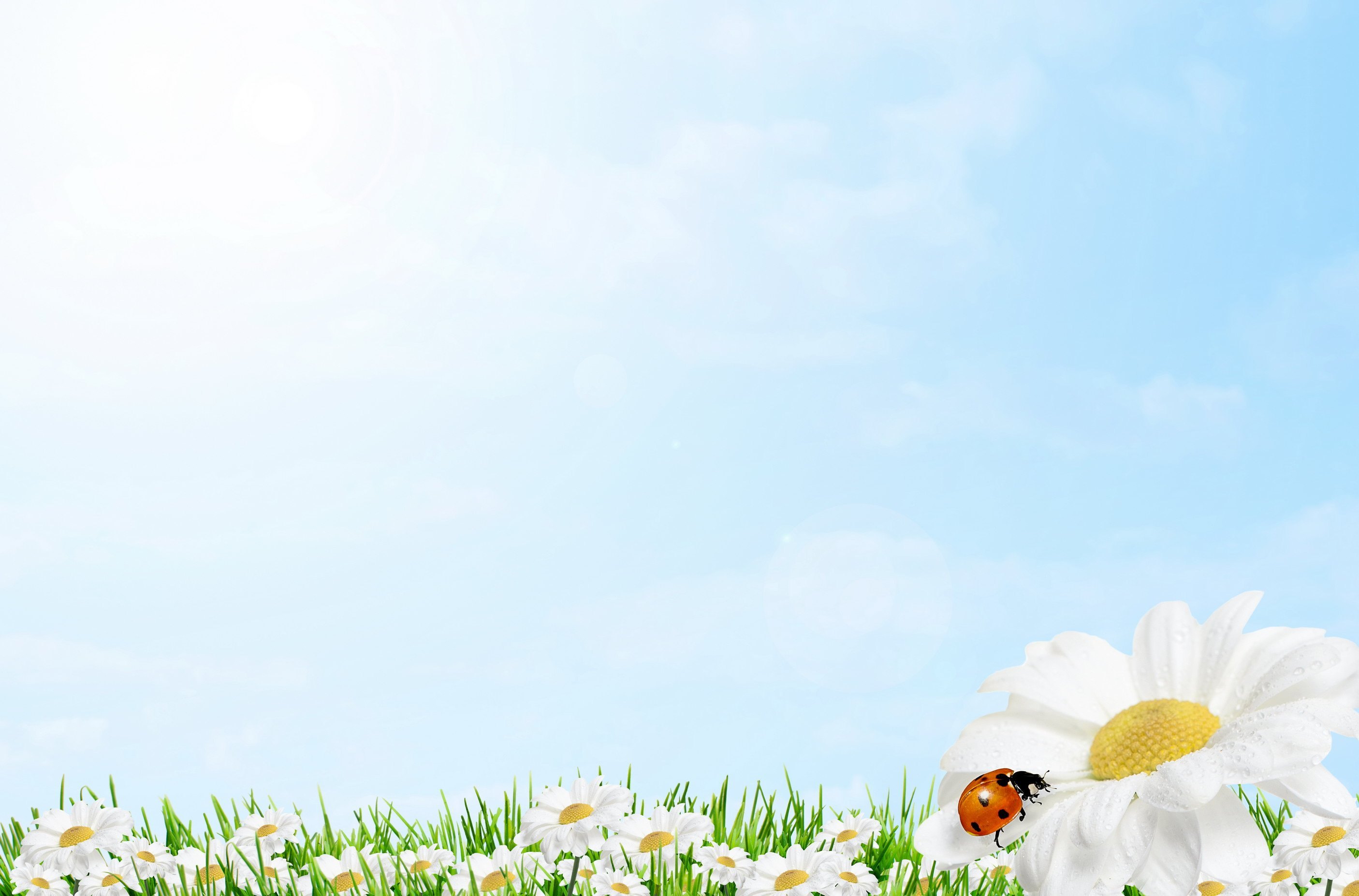 Wir treffen uns ________ Freitag.
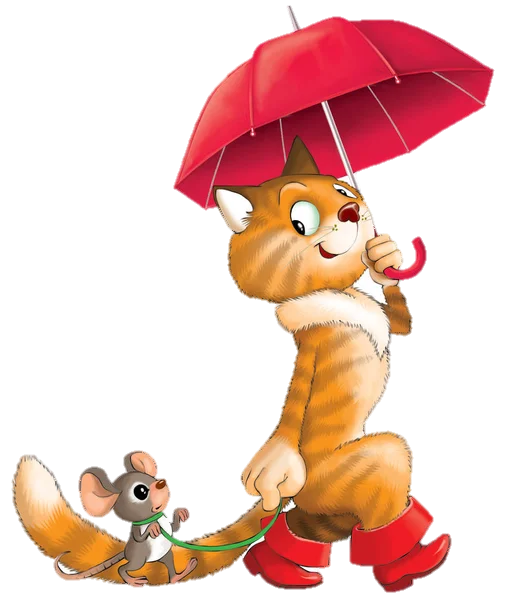 in
um
am
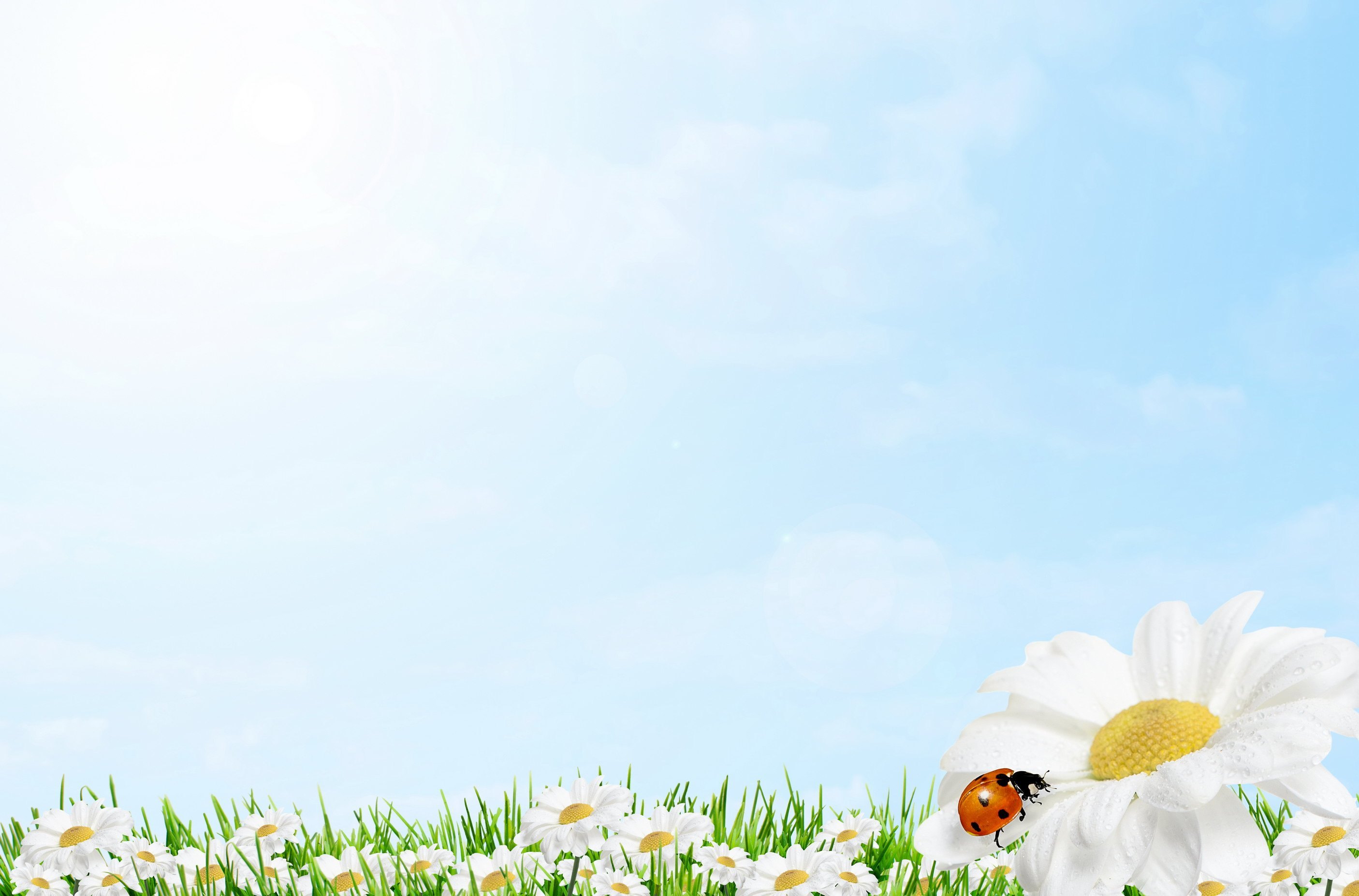 Wir spielen manchmal ____ Park.
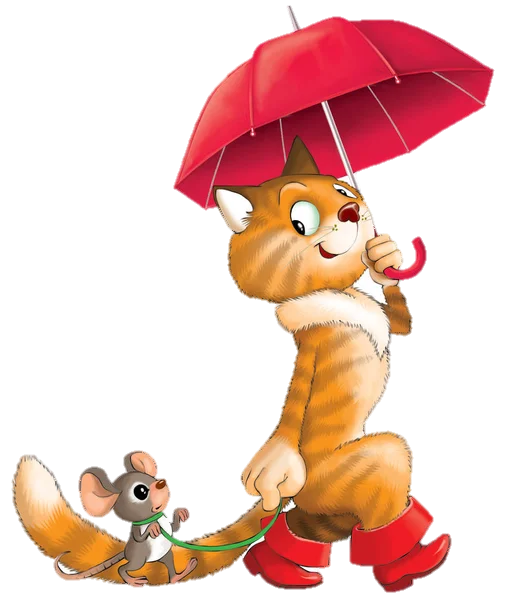 in
an
im
Ich bekomme oft Briefe _____ meinen Freunden.
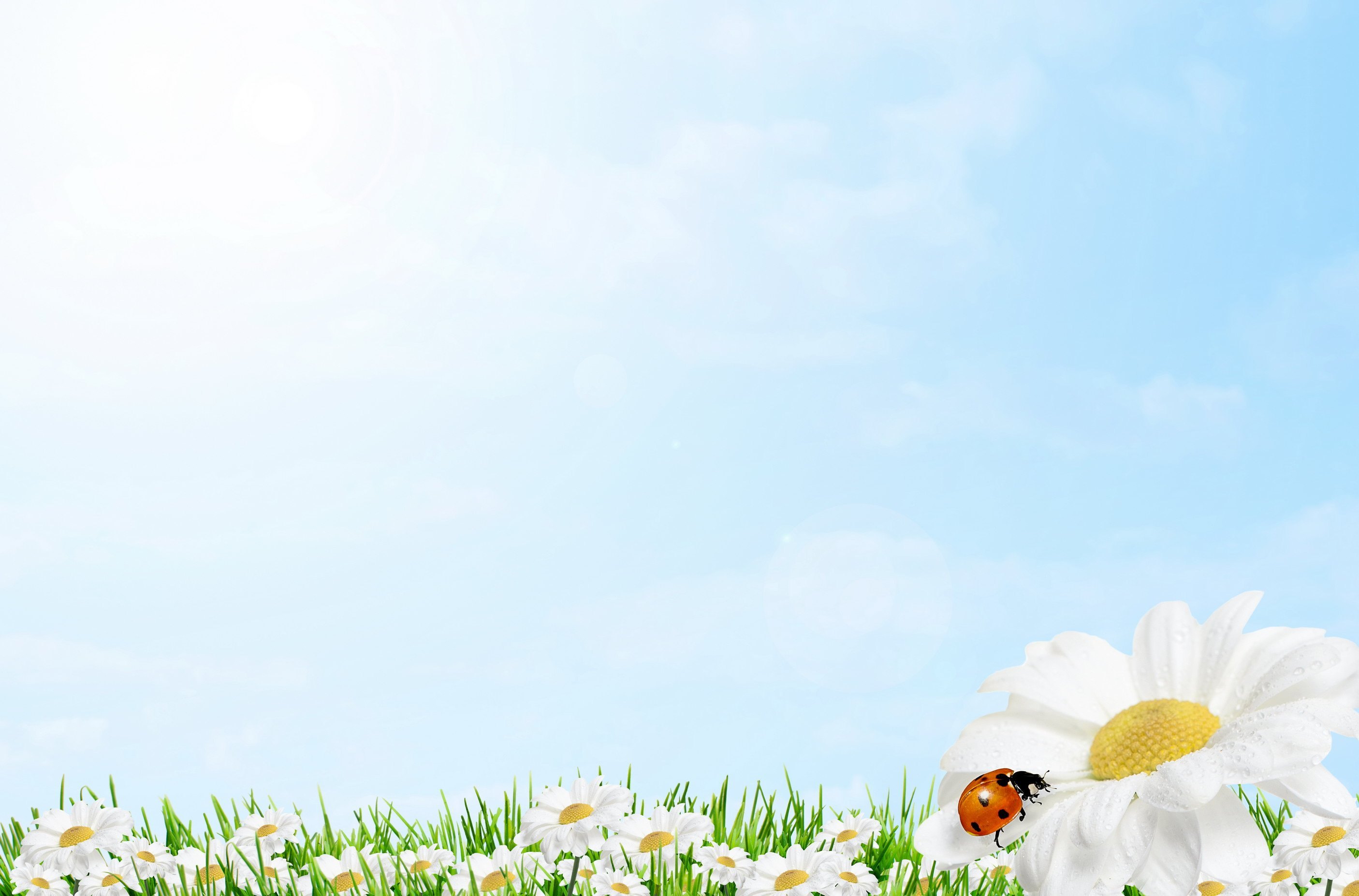 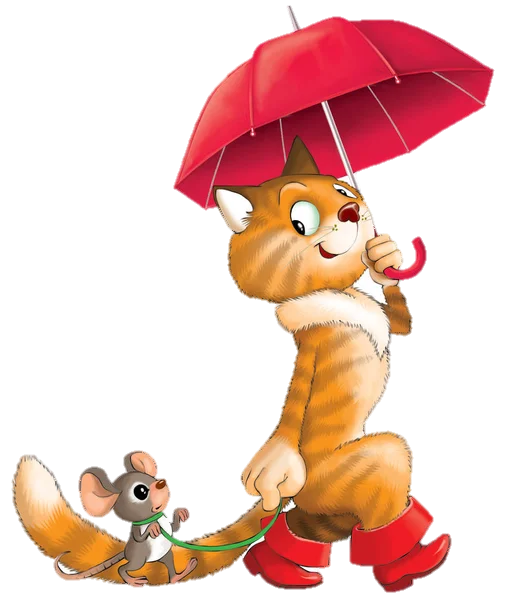 aus
von
nach
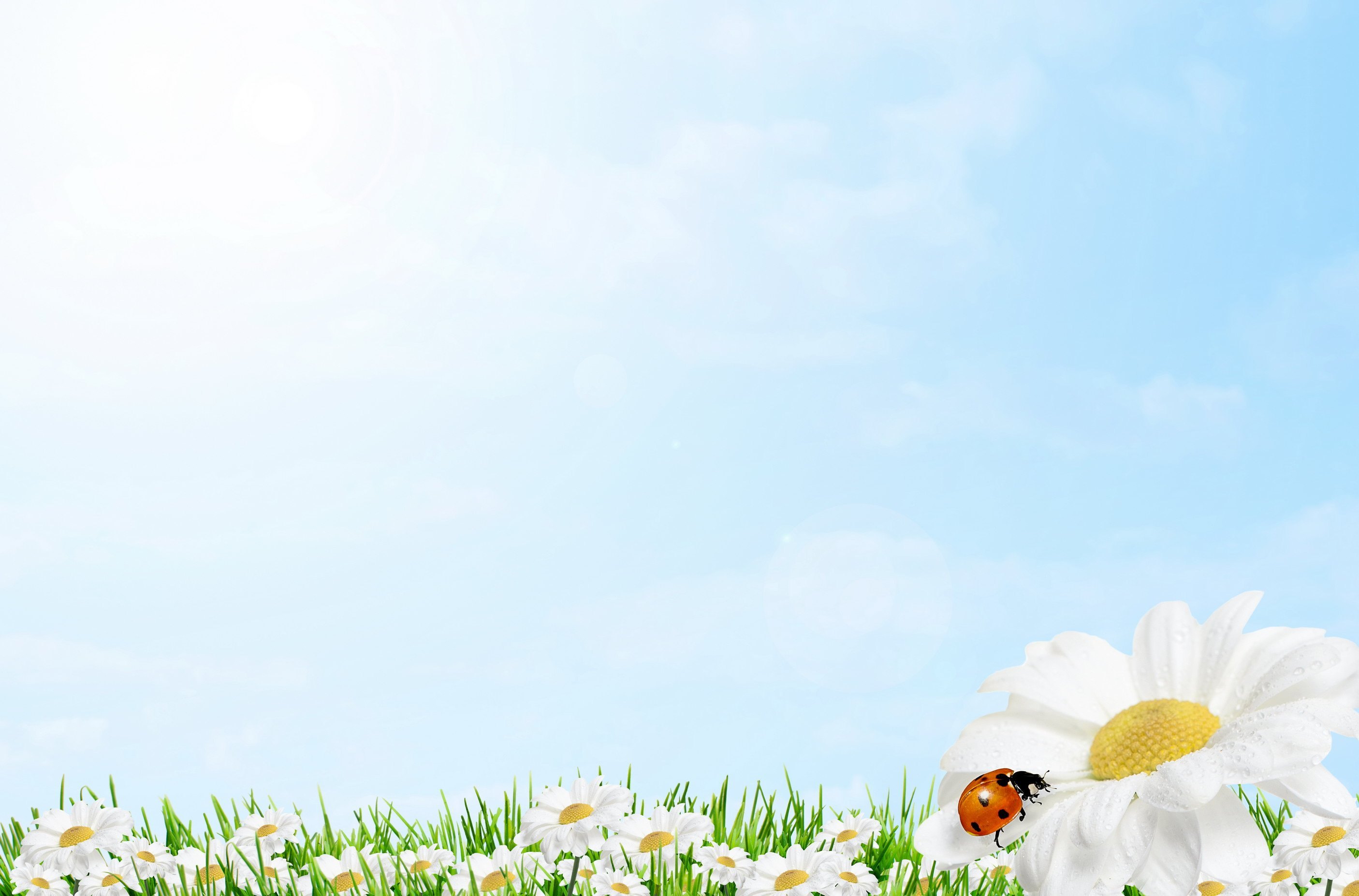 ___ kaltem Wetter bleiben wir besser zu Hause.
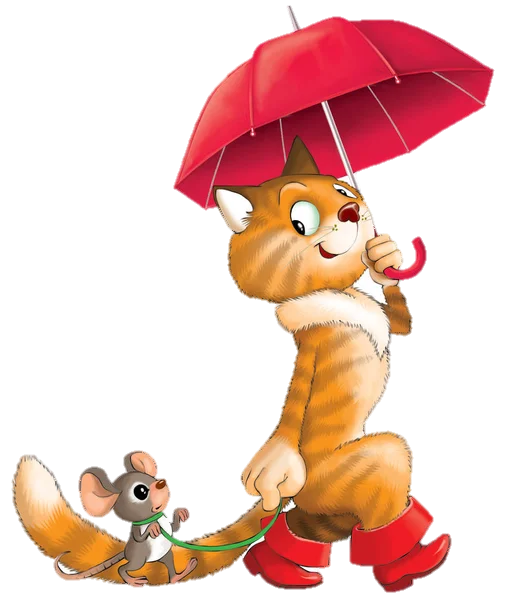 bei
am
im
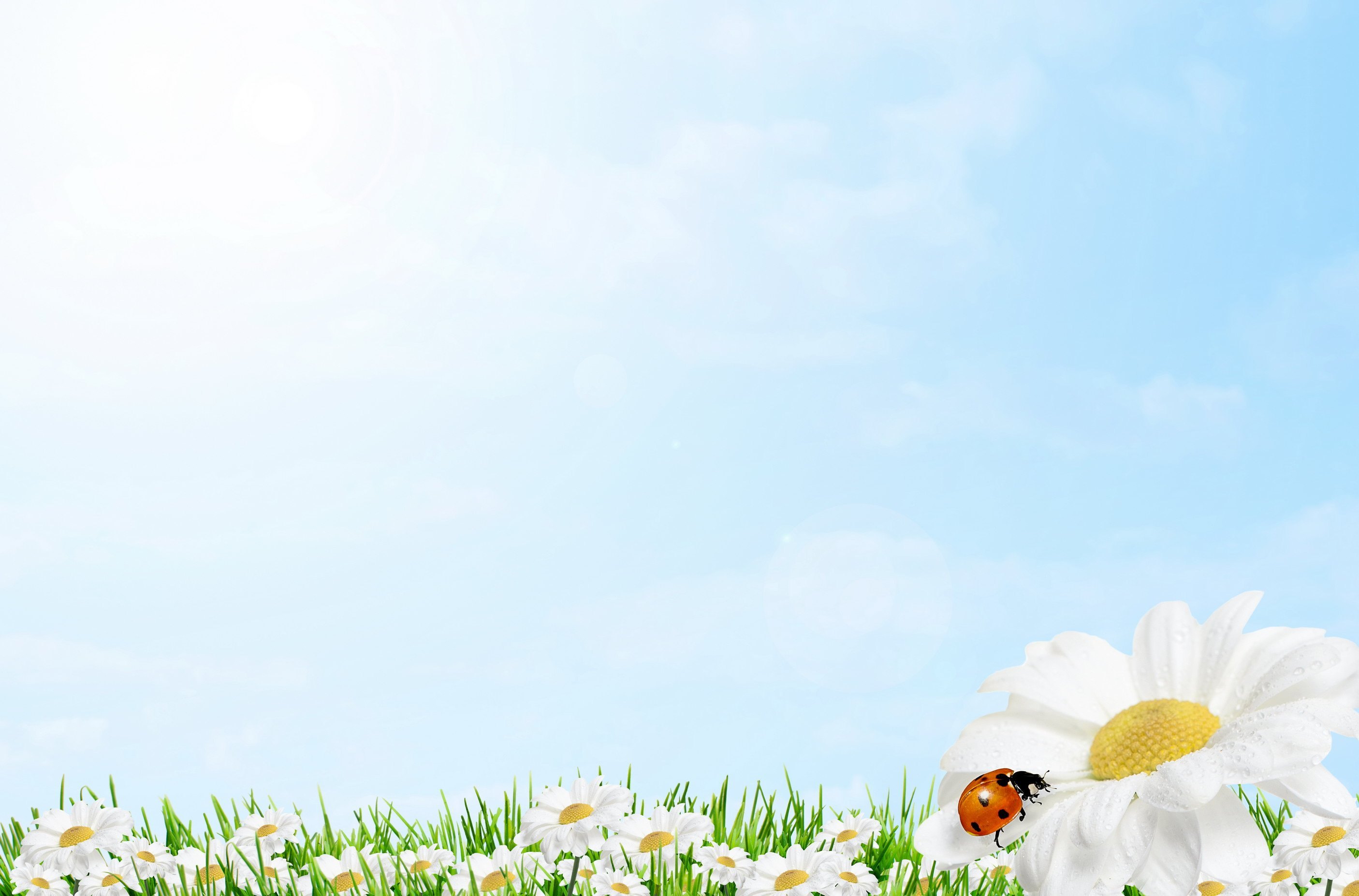 Die Musik ist die beste Unterhaltung ____ uns.
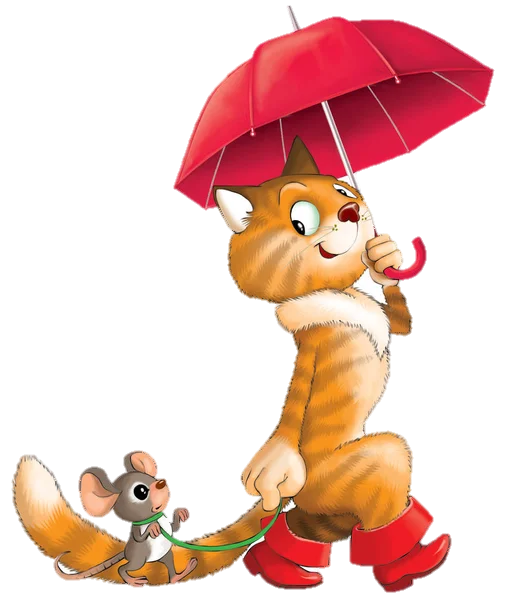 bei
für
mit
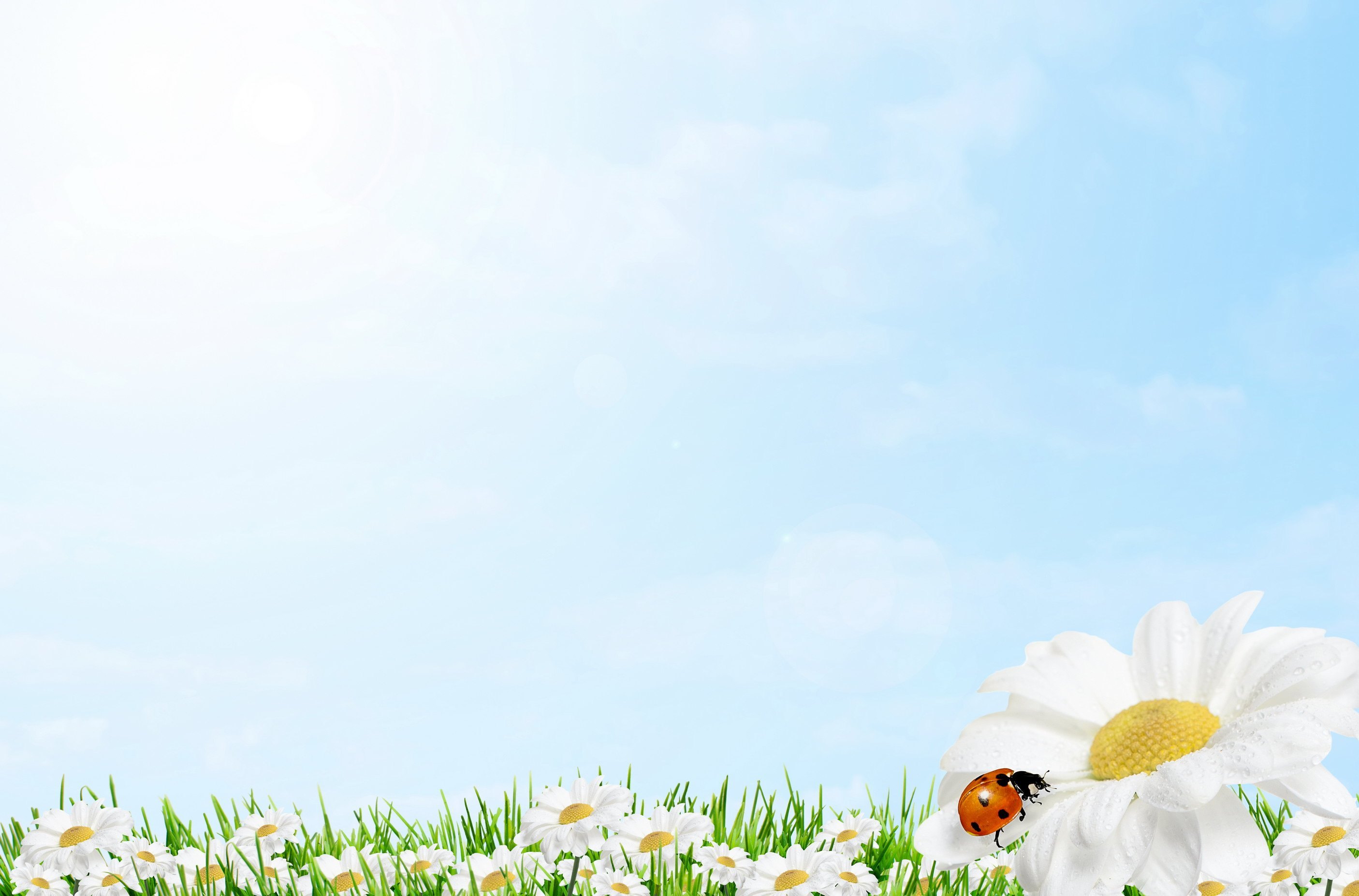 _____ Winter haben wir viele Feste.
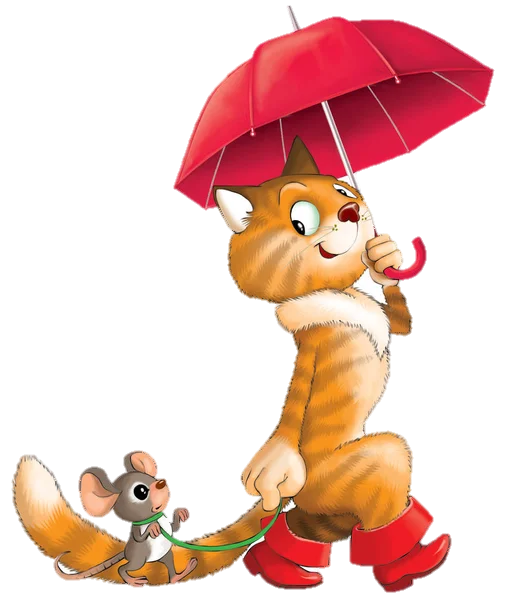 im
am
um
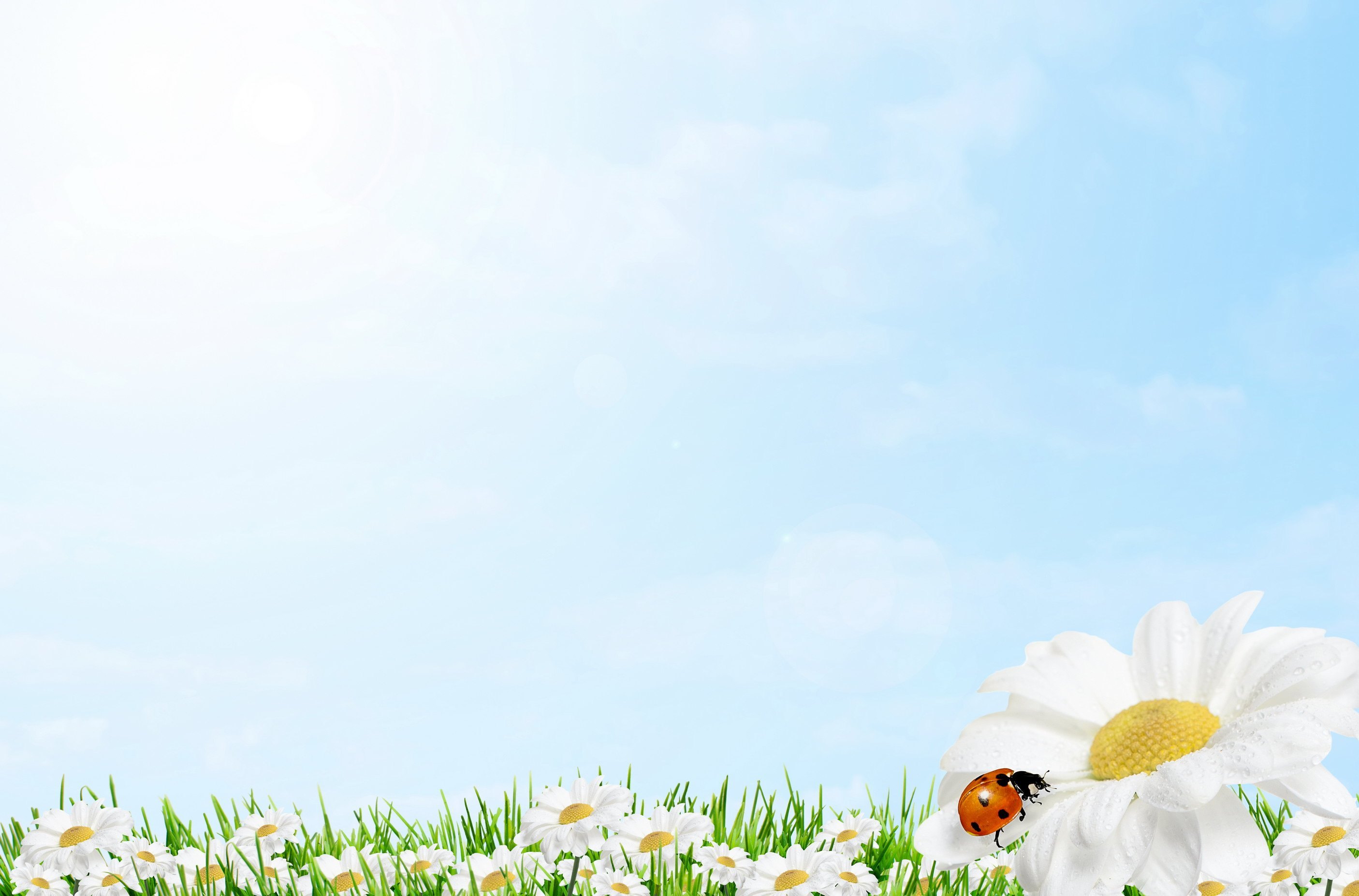 Wir bleiben zu Hause ____ September.
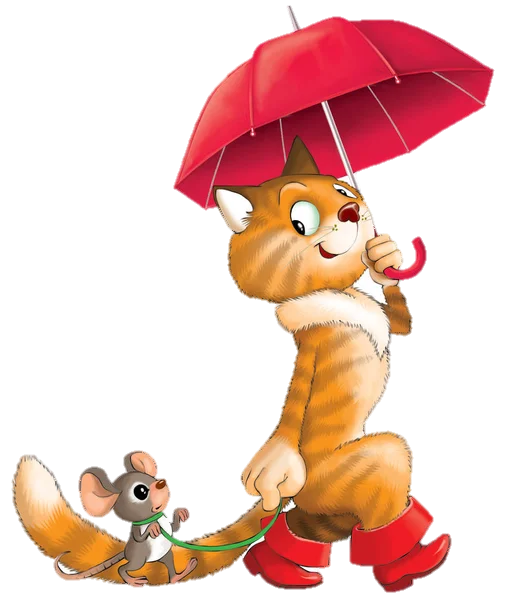 am
um
im
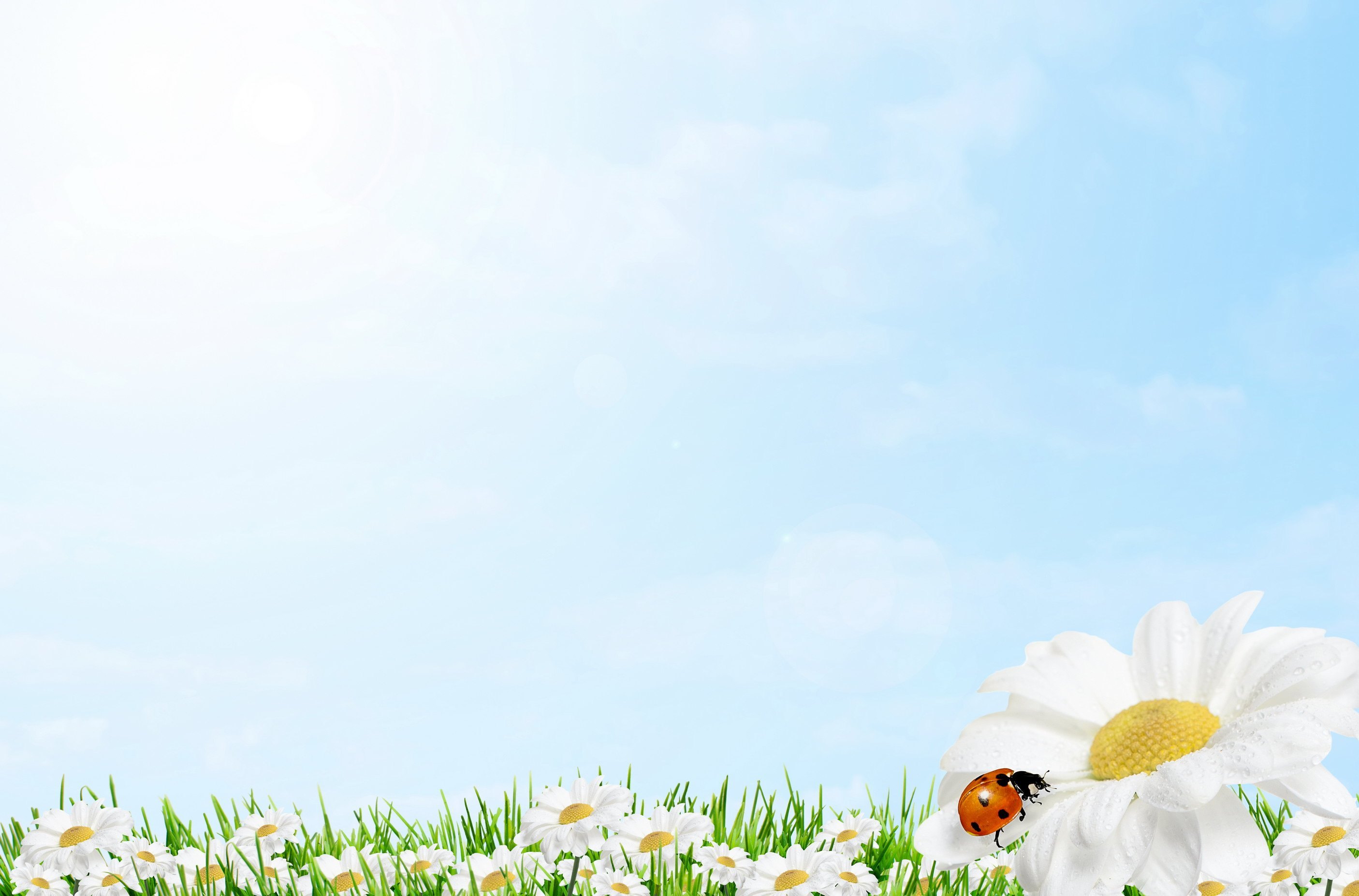 Ich gehe oft ____ der Maus  ins Theater.
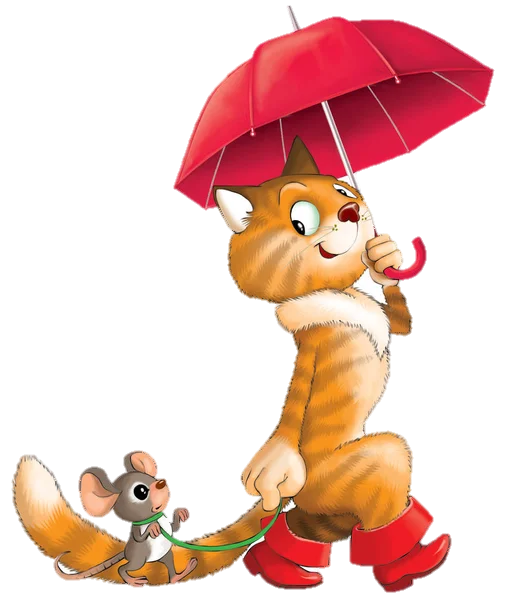 mit
von
bei
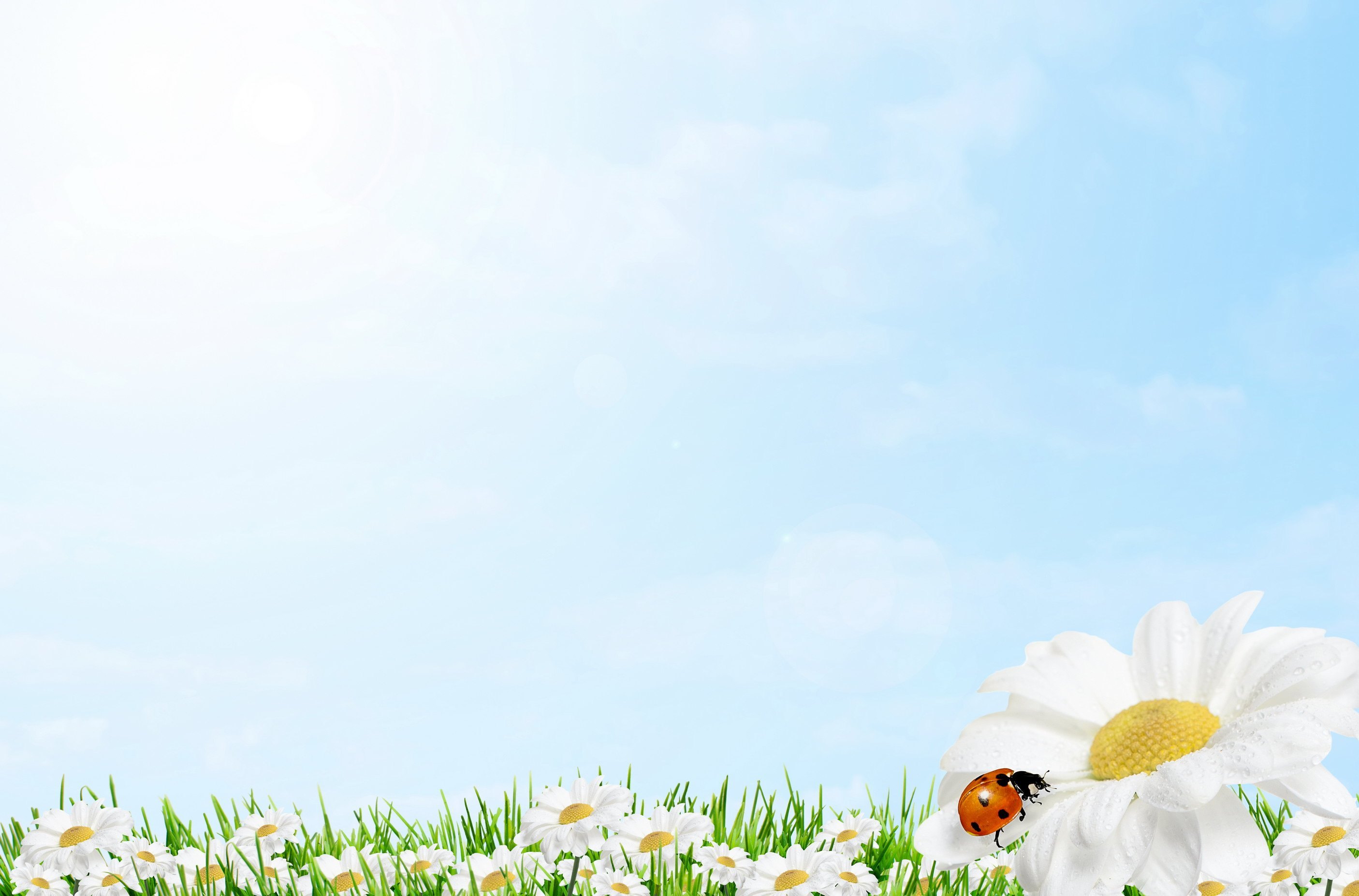 Zu Mittag essen wir Suppe ____  Fleisch oder Fisch.
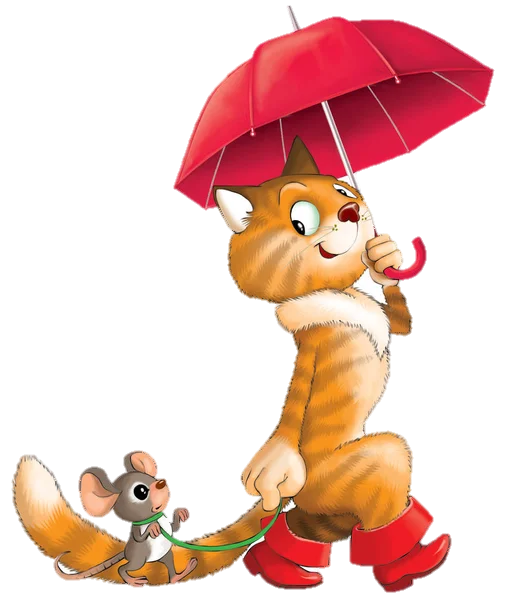 nach
mit
bei
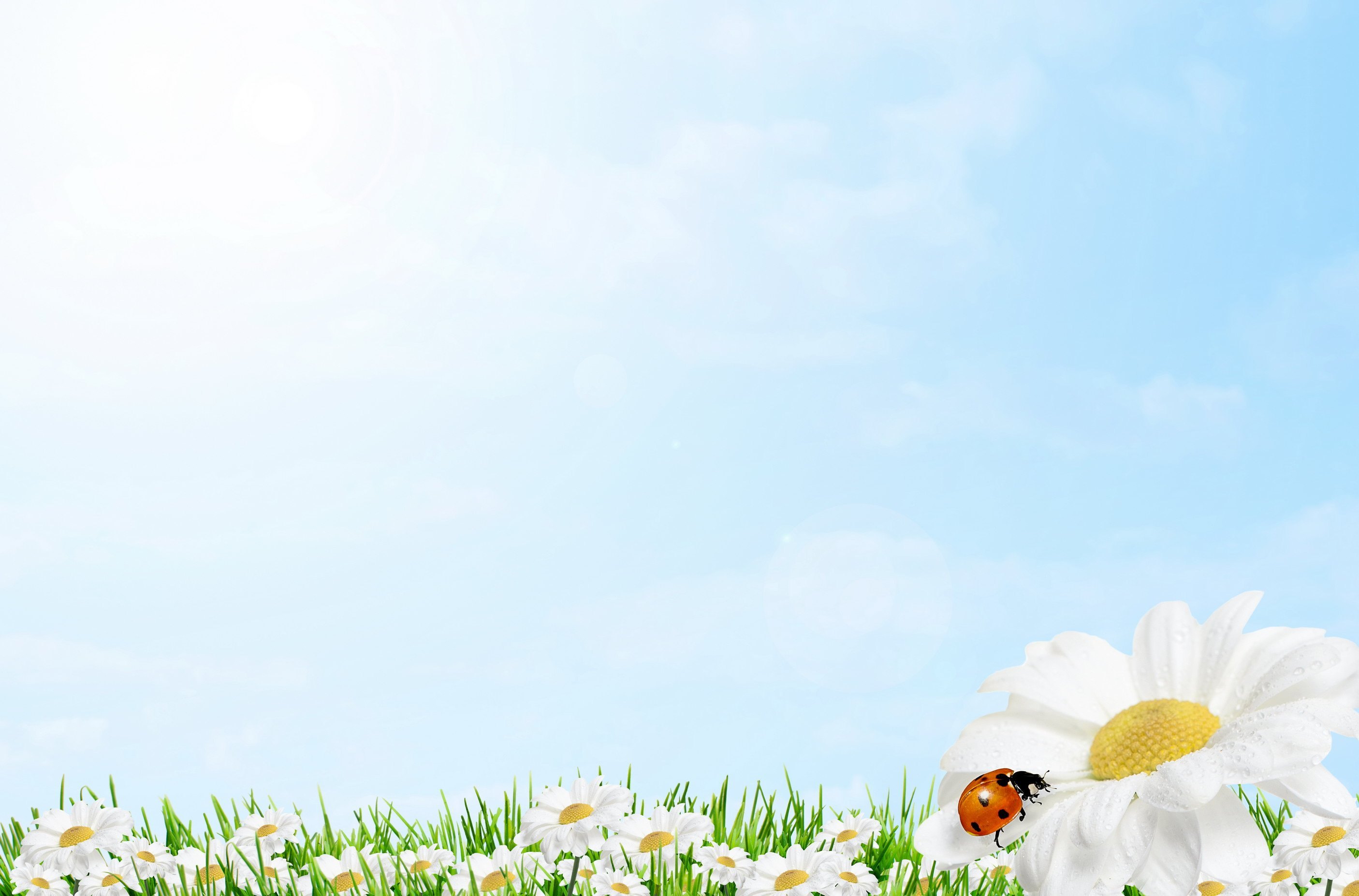 ____ Wochenenden faulenze ich am liebsten.
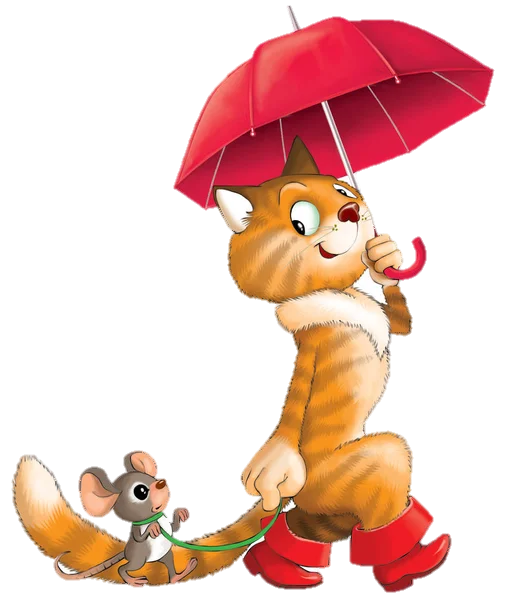 in
auf
an
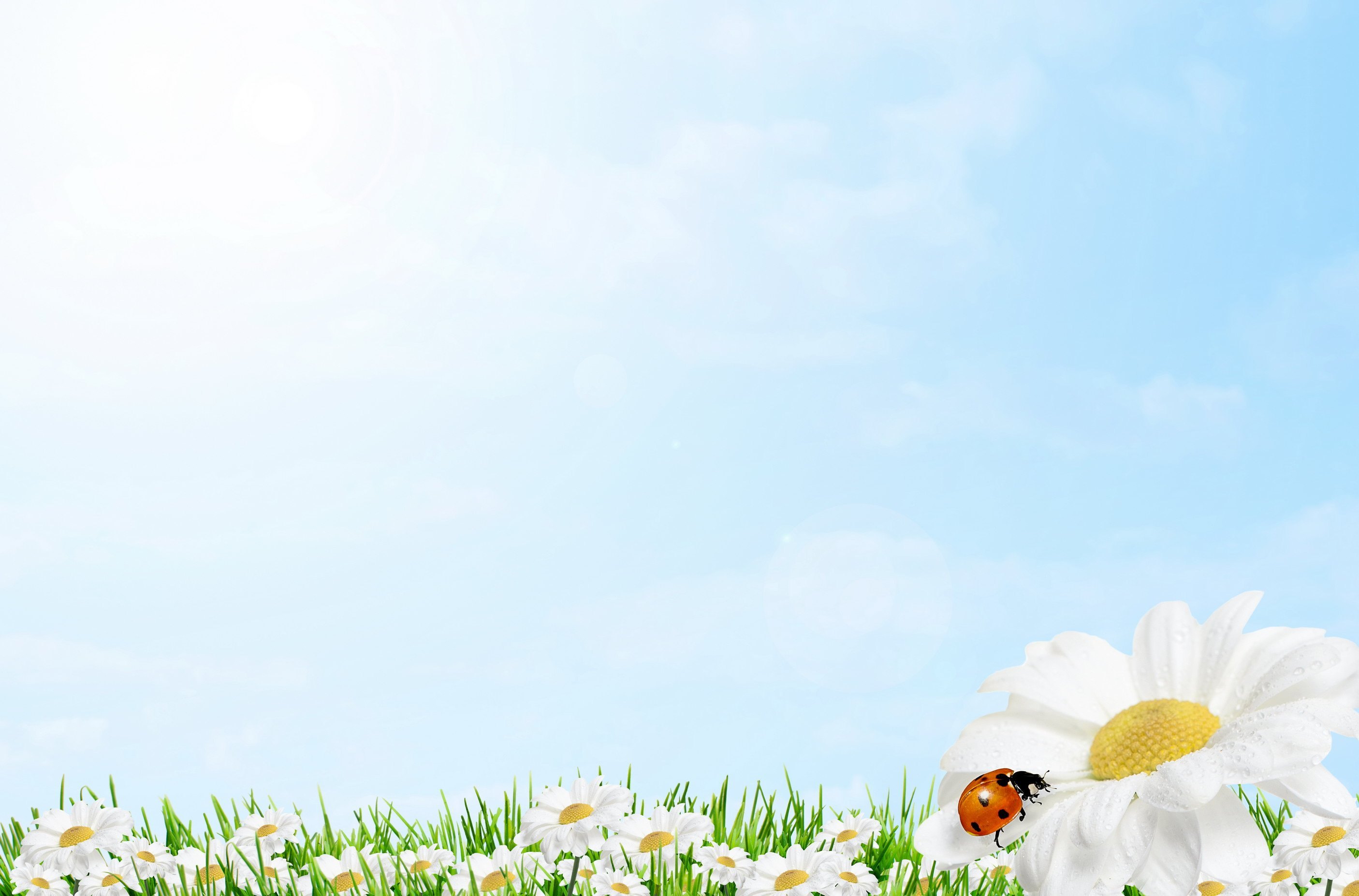 Um 20 Uhr essen wir ____ Abend.
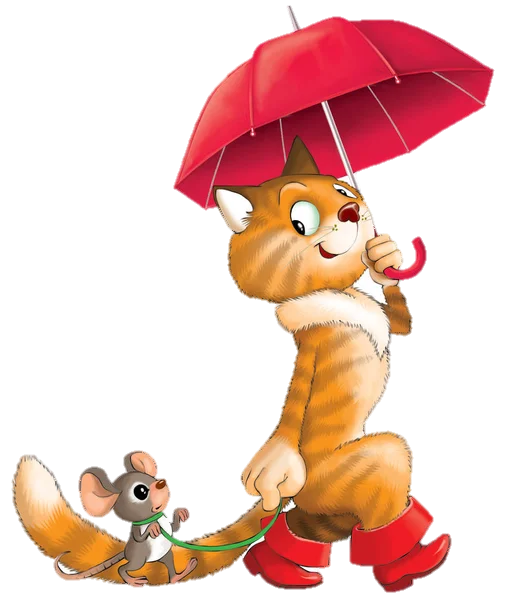 am
zu
im
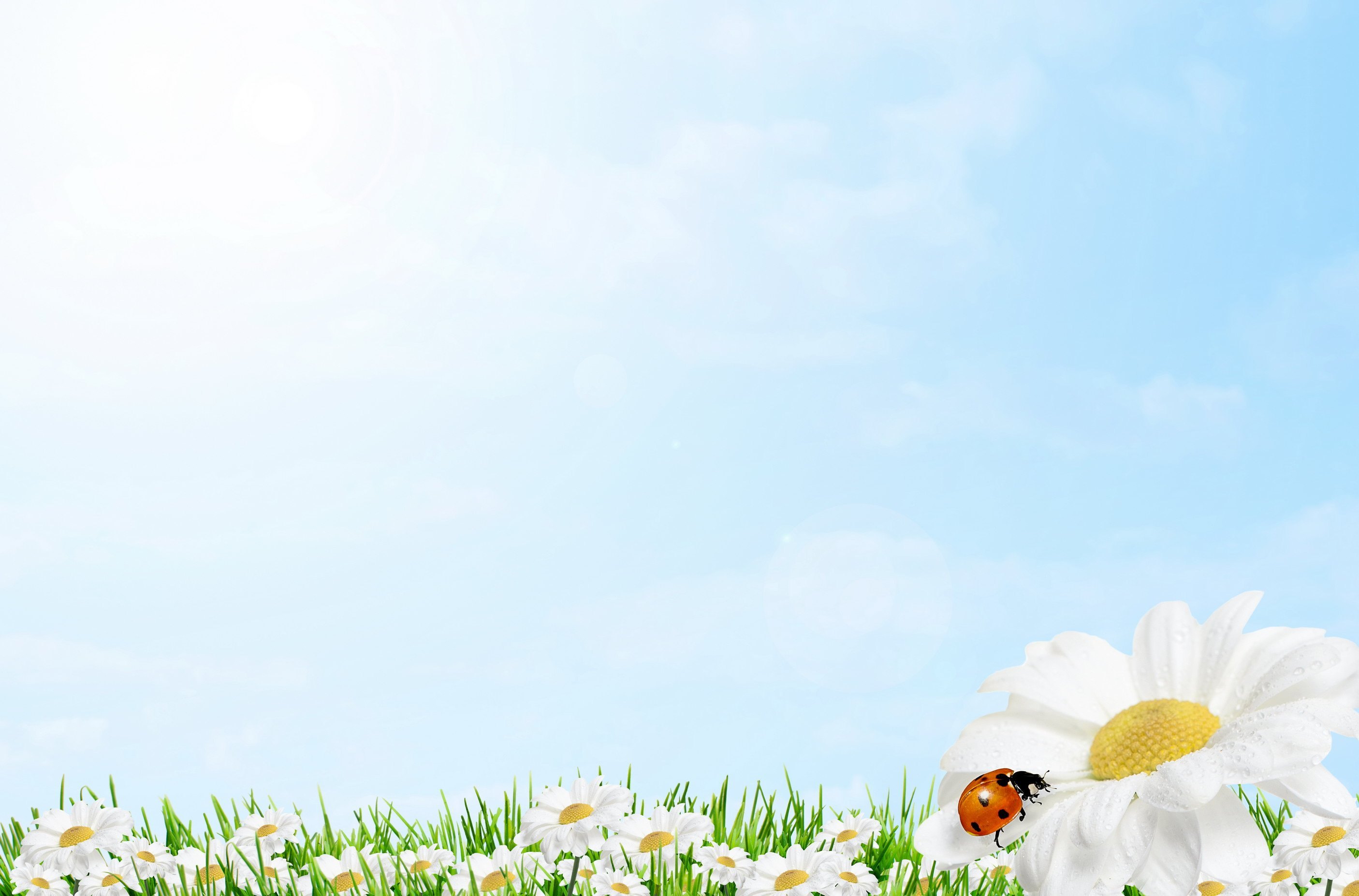 _____ der Nacht schlafen wir.
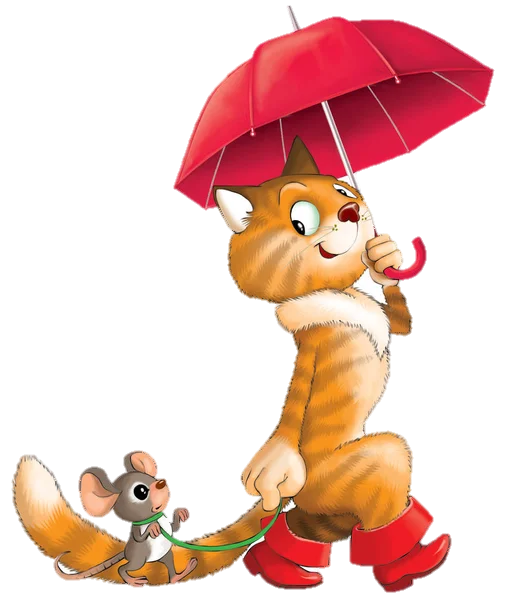 an
in
um
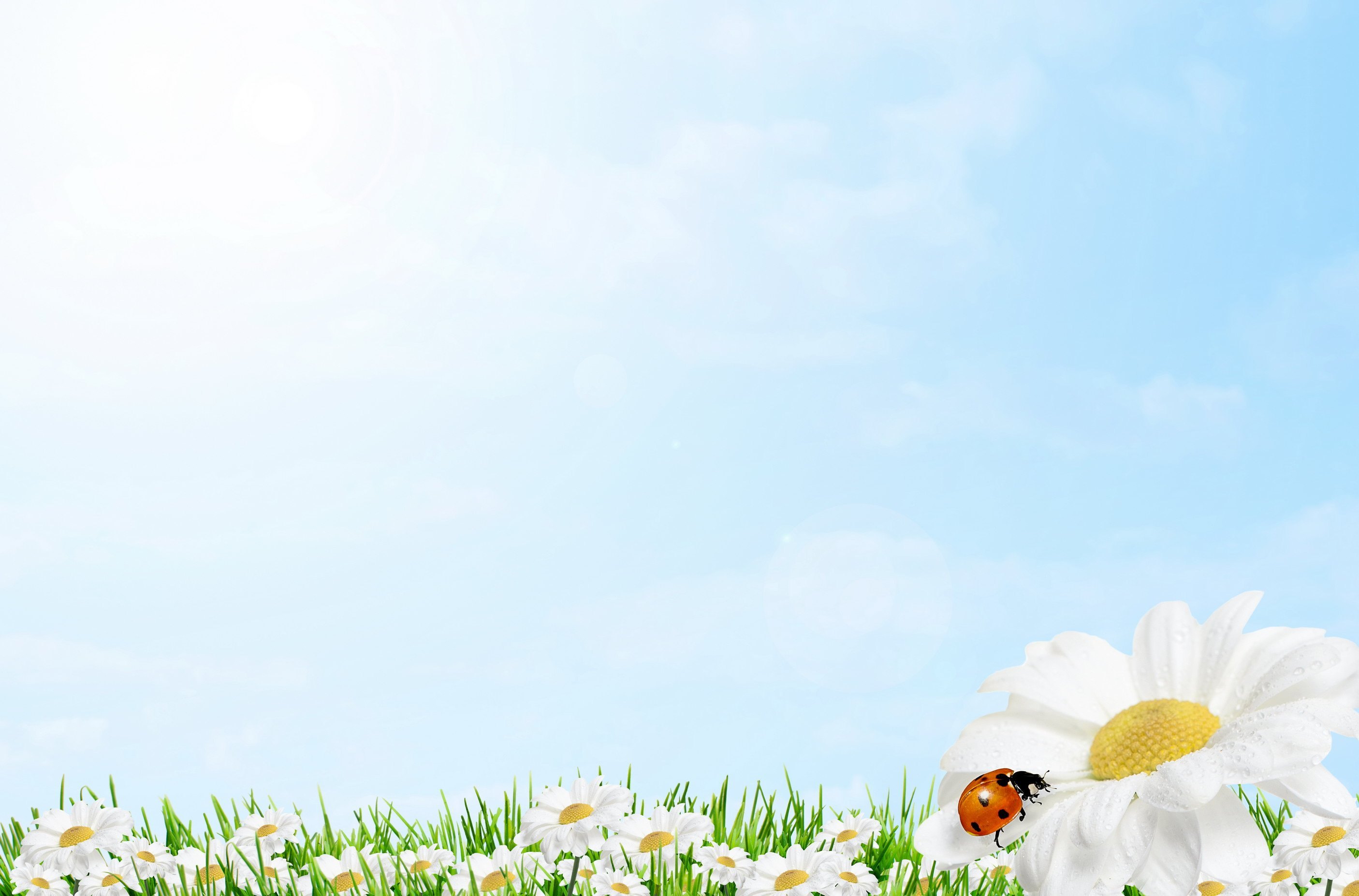 Im Sommer fahren wir manchmal _____ Berlin.
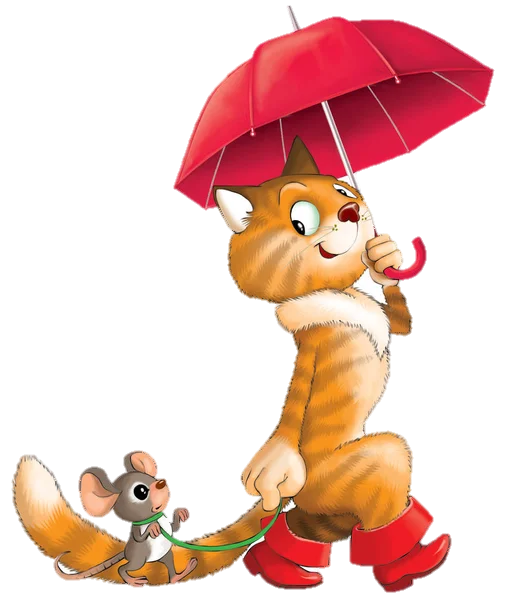 nach
in
auf
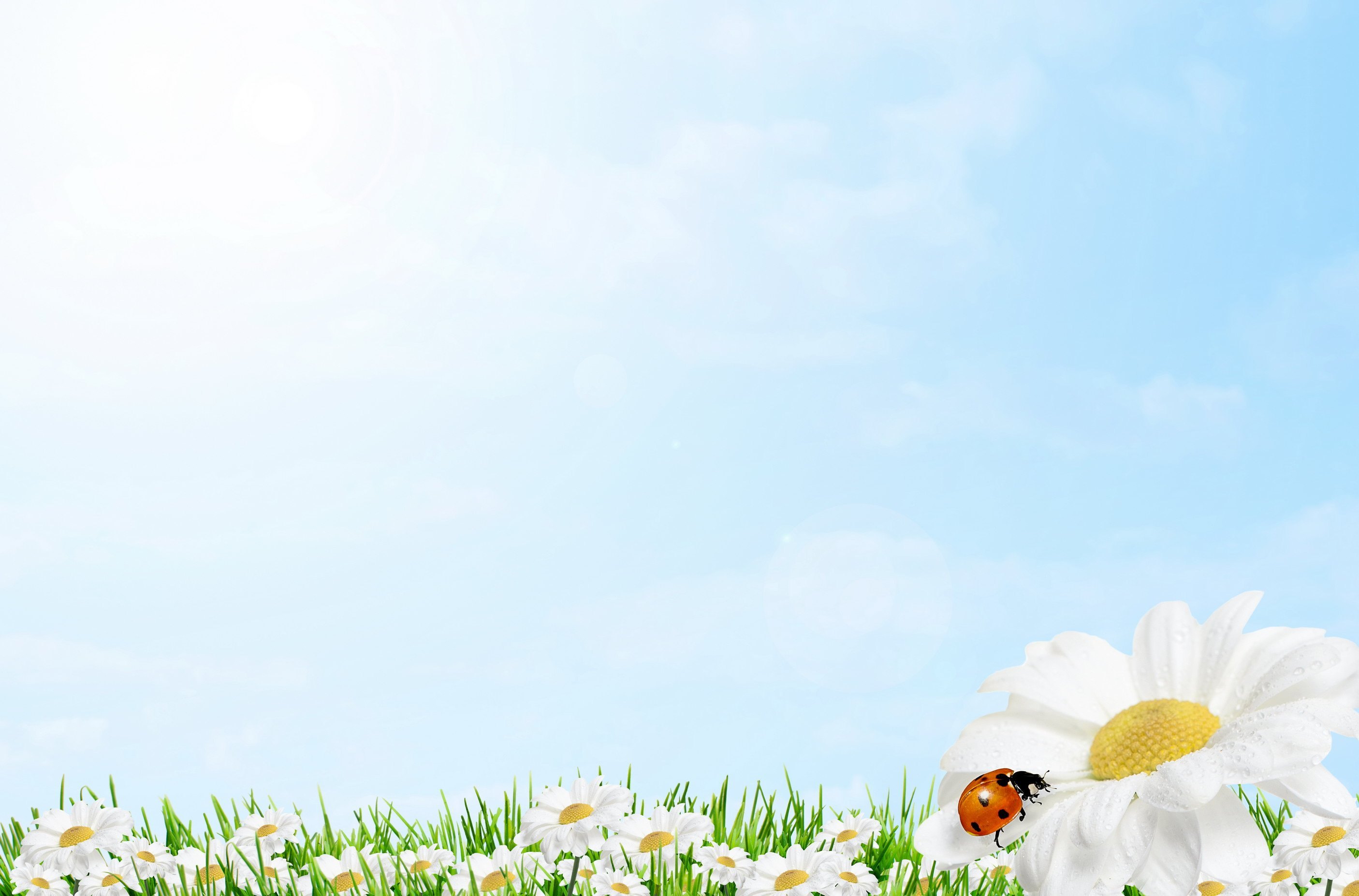 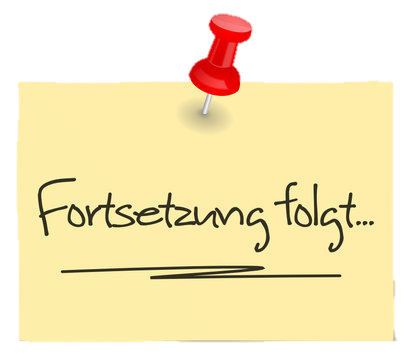 Auf Wiedersehen!





    Bis Bald!
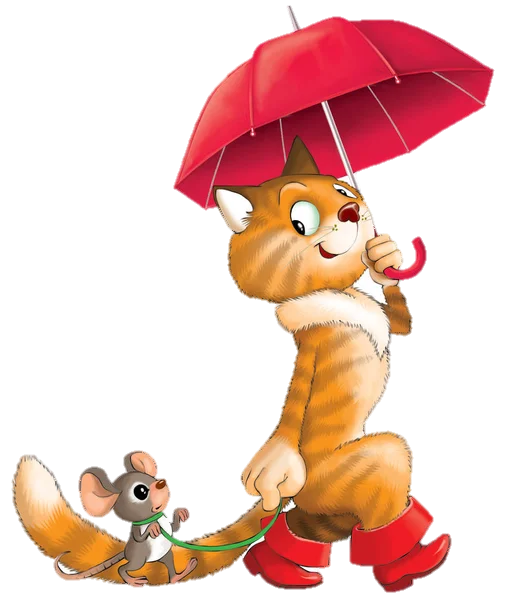